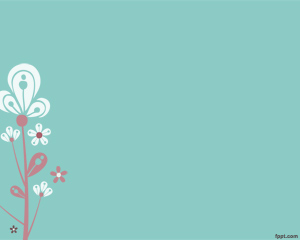 Melva Uresti Maldonado
ENEP
3 “C”
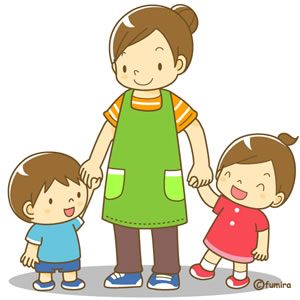 Hoikuen y Yochien
Aquí nos habla de que mas del 90% de los niños japonés cursan por lo menos 2 años de preescolar.Se mencionan 2 tipos de instituciones:*Hoikuen: es el jardín de niños*Yochien: son las guarderíasLa diferencia que existe es el horario ya que   en las guarderías es mas extenso y con siestas y alimentos; mas sin embargo majan el mismo programa básico y los mismos enfoques de enseñanza.Costo: 800 y 1800 dólares al año
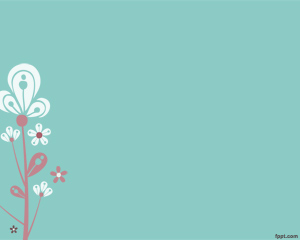 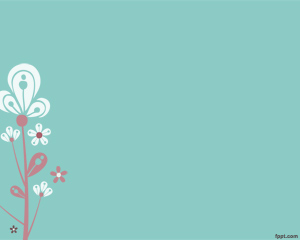 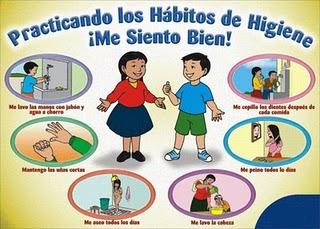 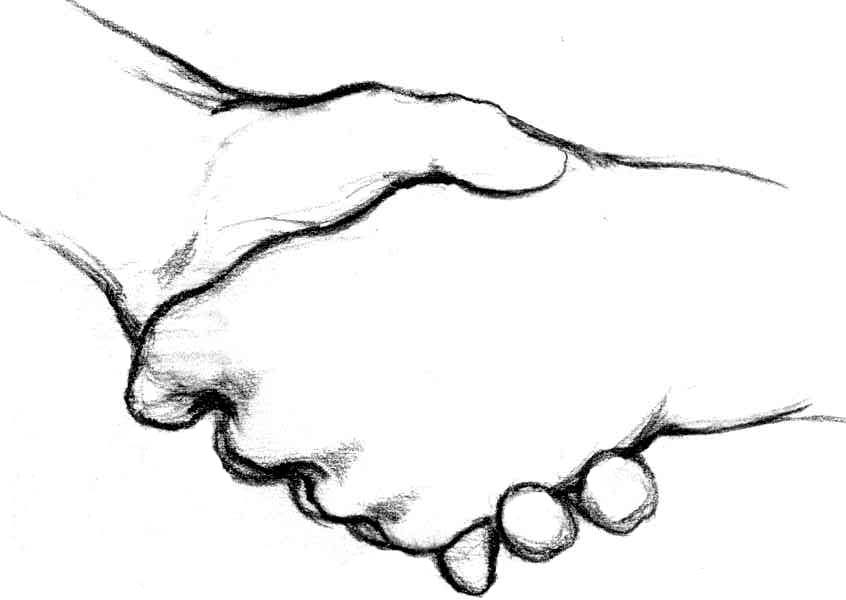 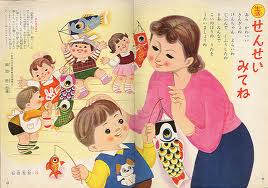